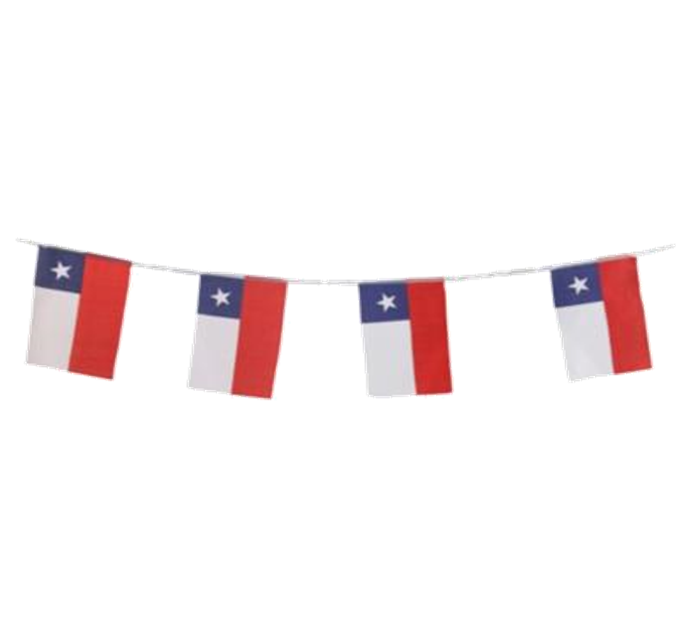 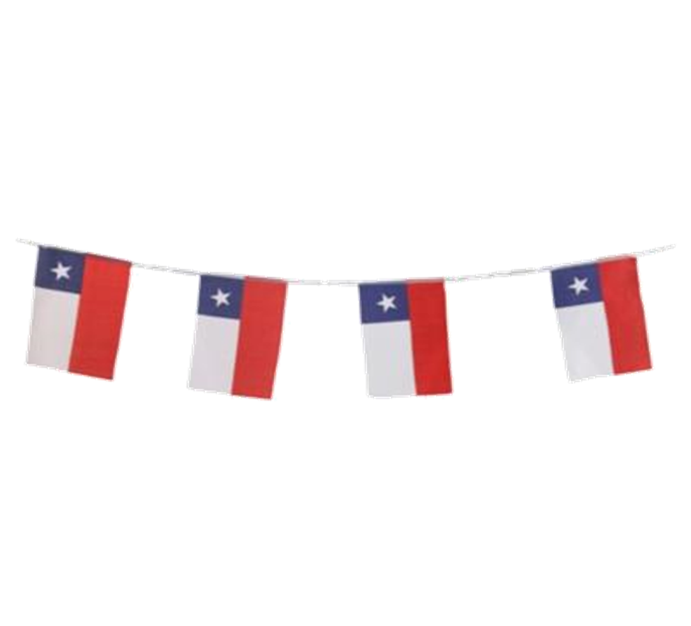 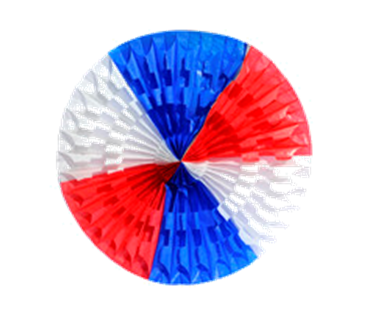 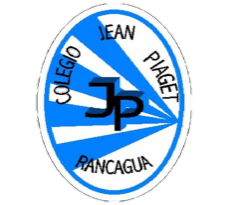 PLANIFICACIÓN  MÚSICA CLASES VIRTUALESSEMANA N°24FECHA : 07 al 11 de septiembre
Colegio Jean Piaget
Mi escuela, un lugar para aprender y crecer en un ambiente saludable
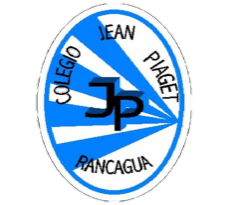 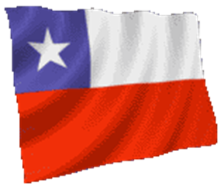 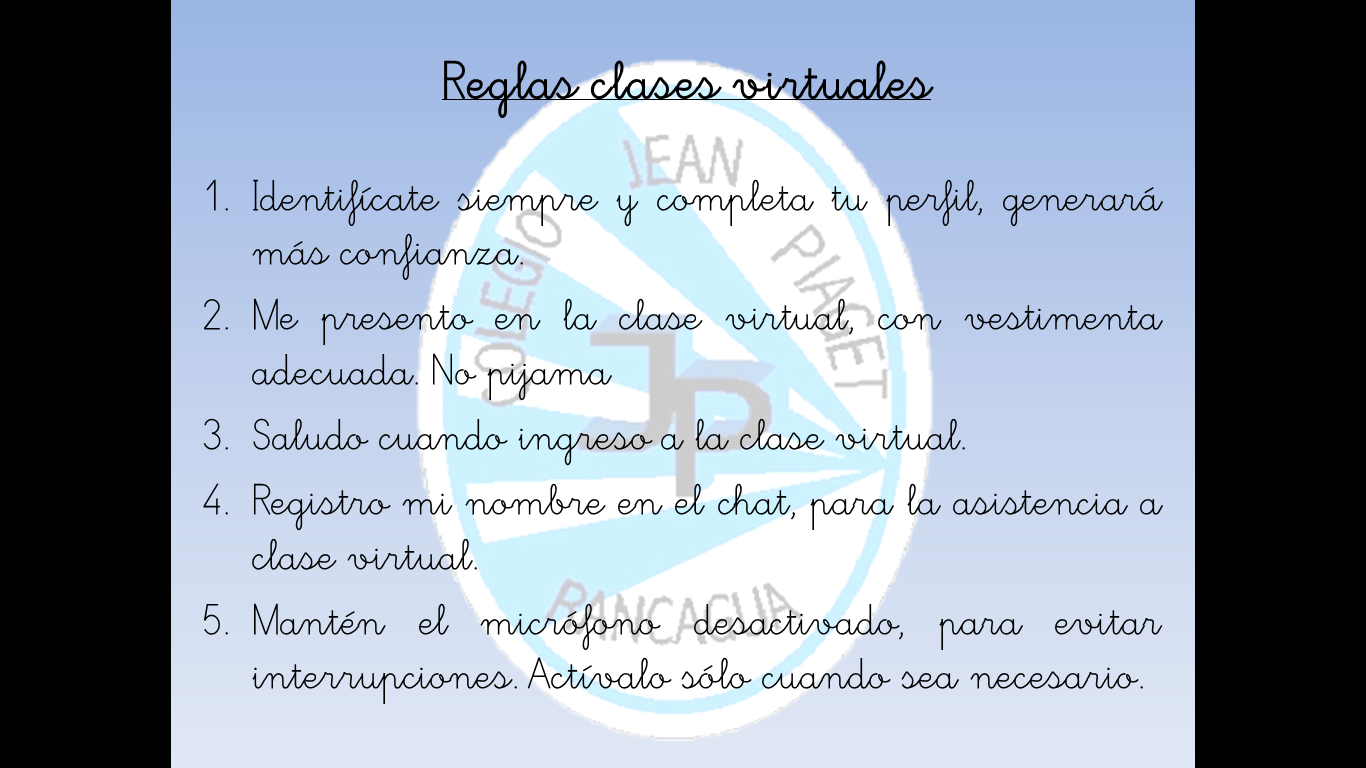 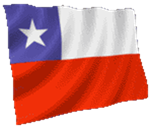 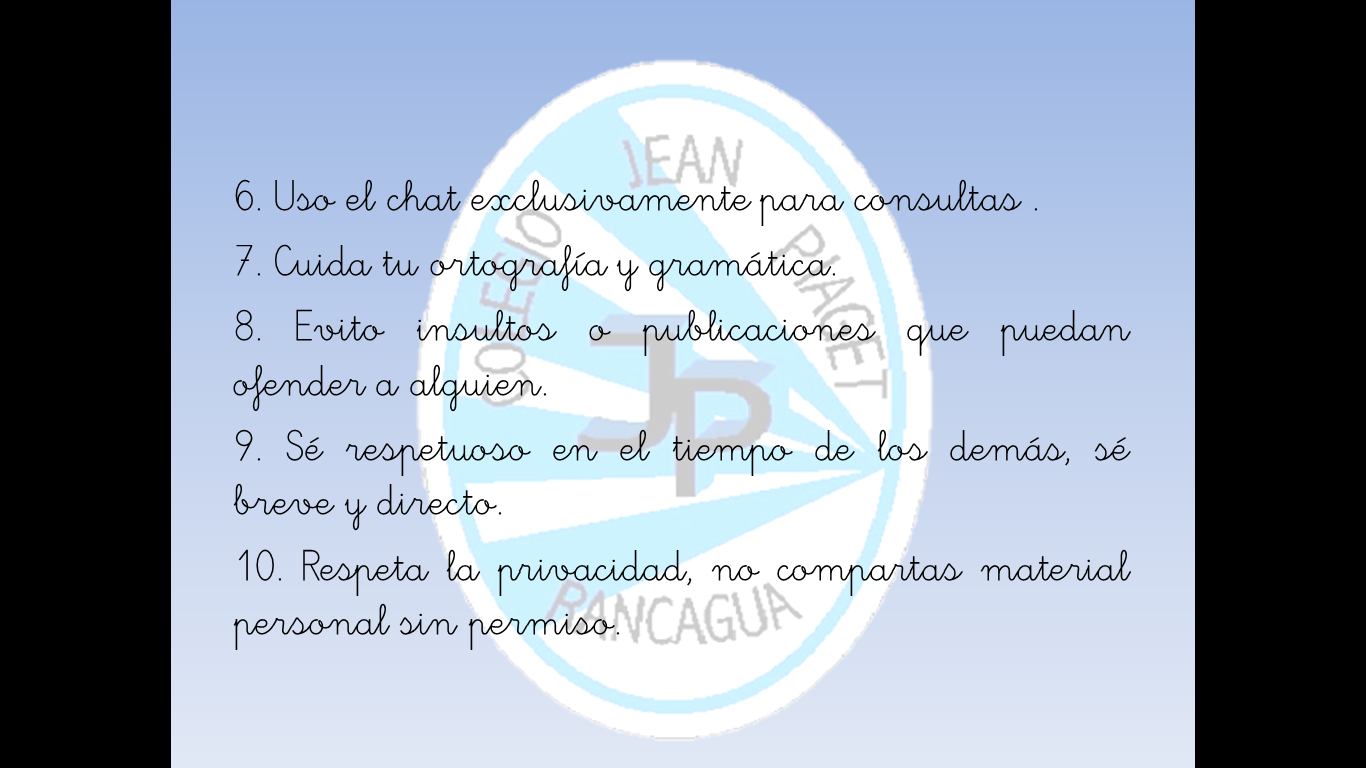 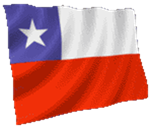 Importante:
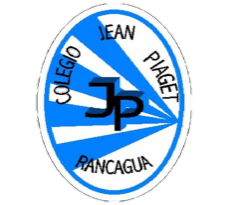 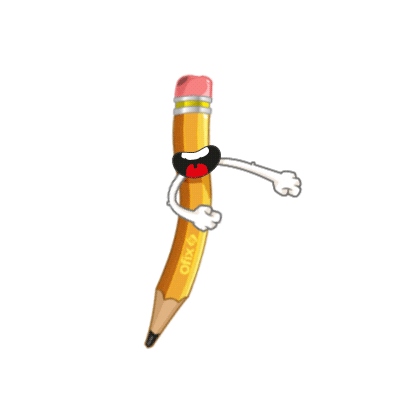 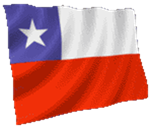 Cuándo esté la animación de un lápiz, significa que debes escribir en tu cuaderno
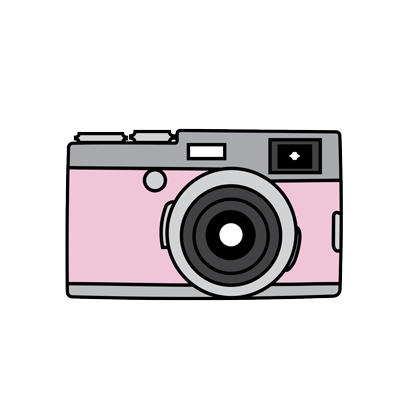 Cuándo esté esta animación de una cámara fotográfica, significa que debes mandar reporte sólo de esa actividad (una foto de la actividad)
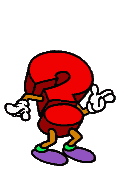 Cuándo esté esta animación de un signo de pregunta, significa que debes pensar y analizar, sin escribir en tu cuaderno. Responder de forma oral.
Motivación
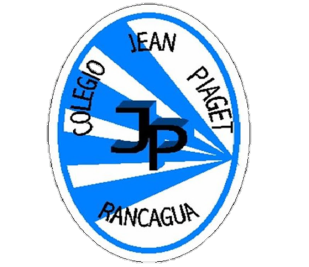 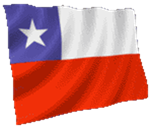 Comenzaremos por realizar un ejercicio rítmico, da click en el siguiente link:   

https://www.youtube.com/watch?v=y8Dr6Oj7_oI 

Nombre del vídeo en YouTube: Ejercicio rítmico (Coordinación corporal) Básico
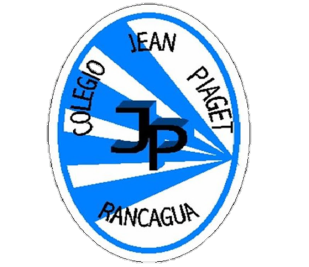 InicioActivación Conocimientos Previos
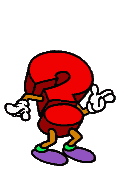 ¿Qué necesitamos para cantar?
Tener un buen manejo de la respiración y la modulación. Por lo que en la clase de hoy, conoceremos algunos ejercicios que nos ayudarán a preparar nos antes de practicar el canto.
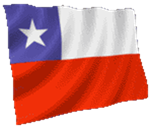 DESARROLLO DE LA CLASE
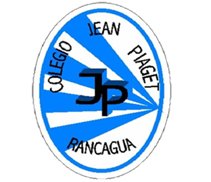 Definir conceptos claves.
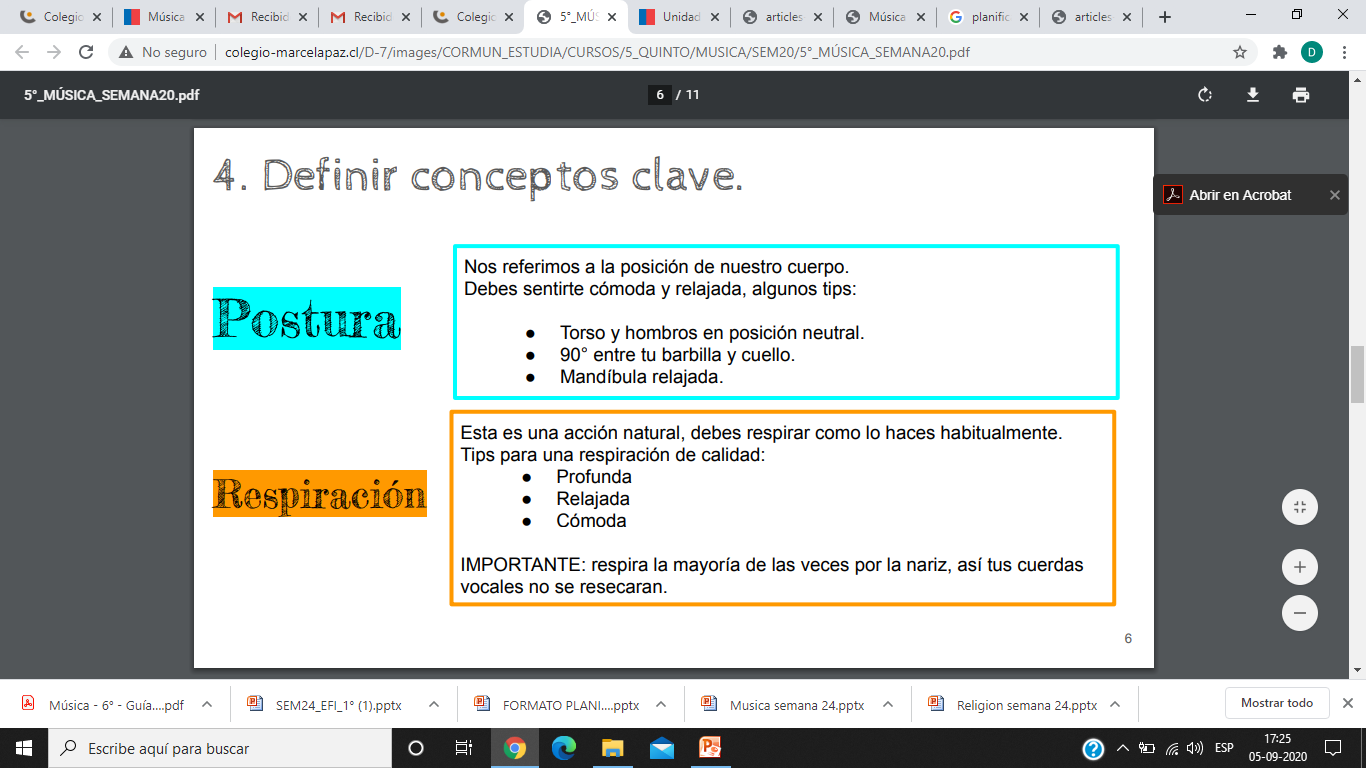 Desarrollo de la clase
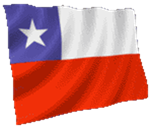 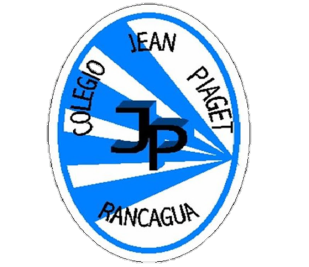 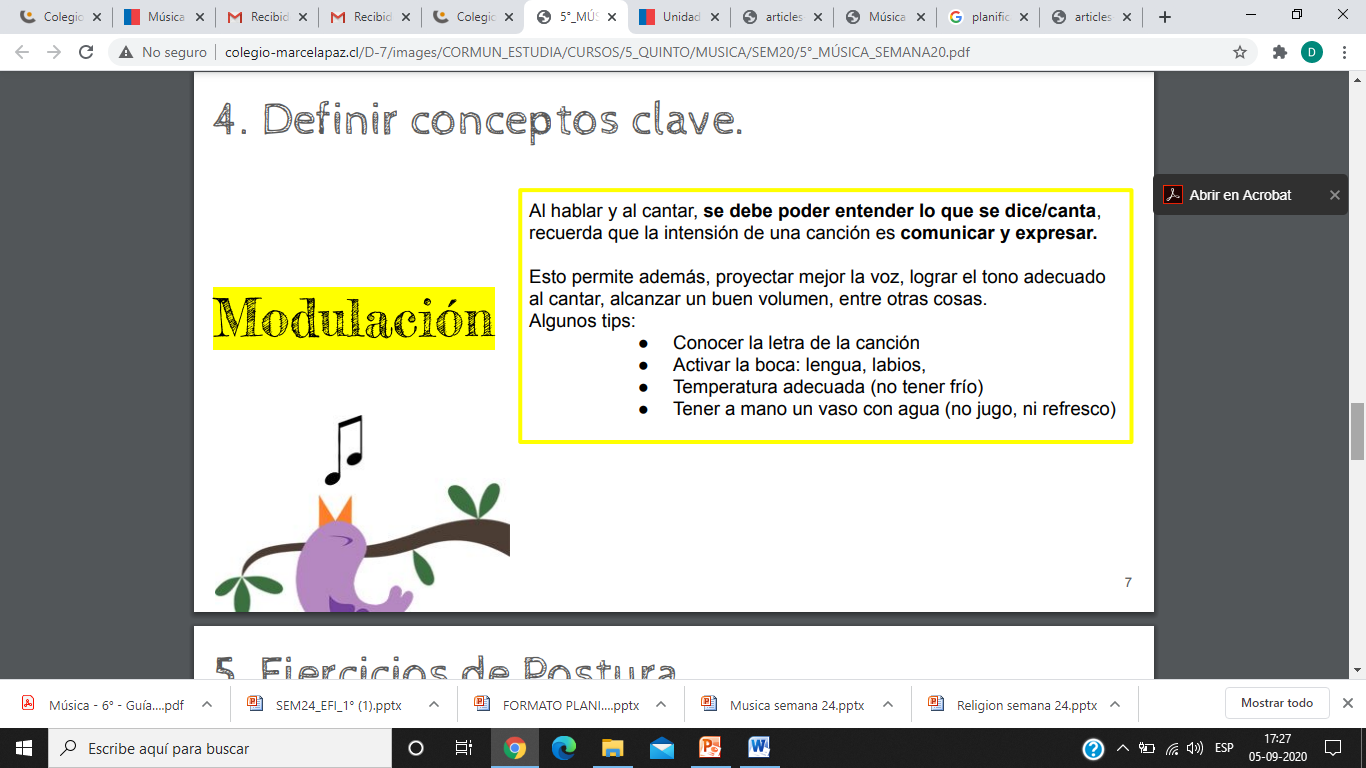 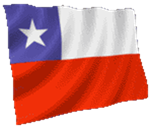 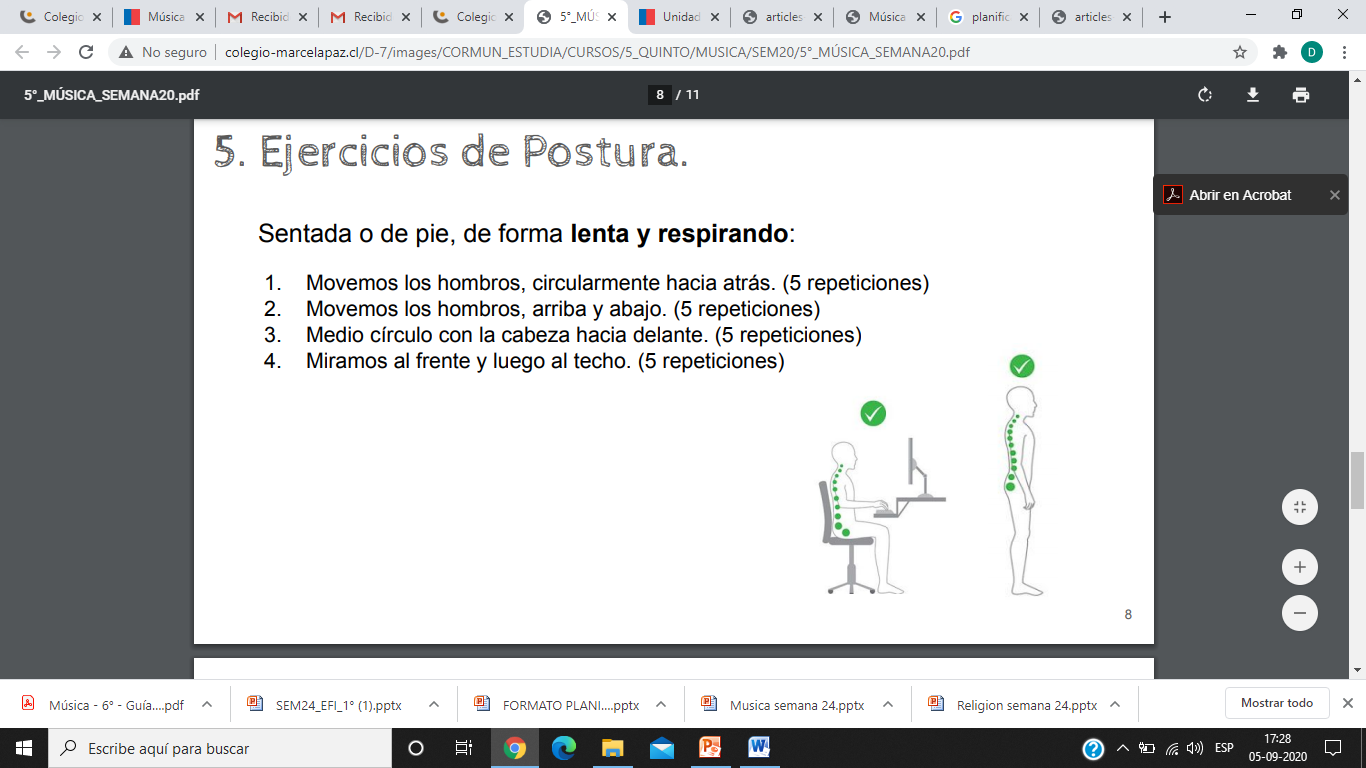 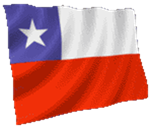 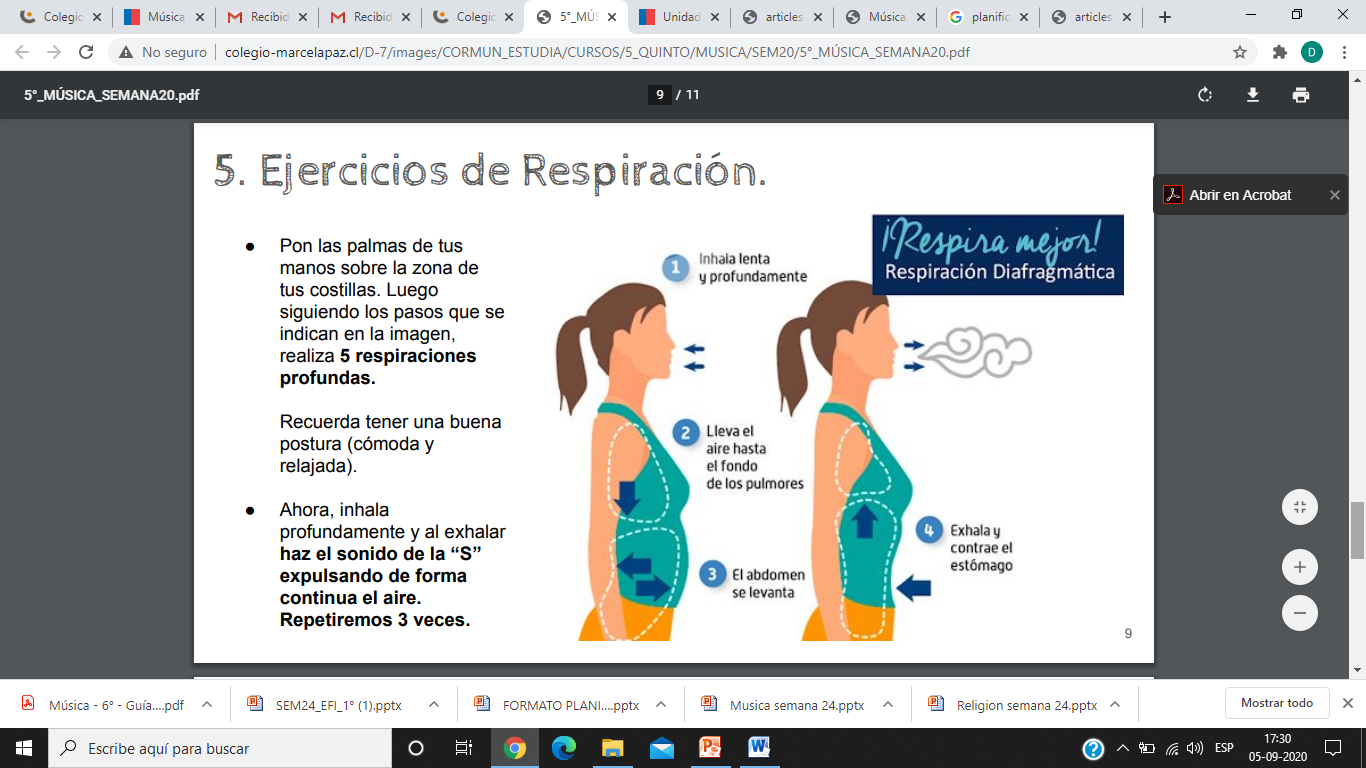 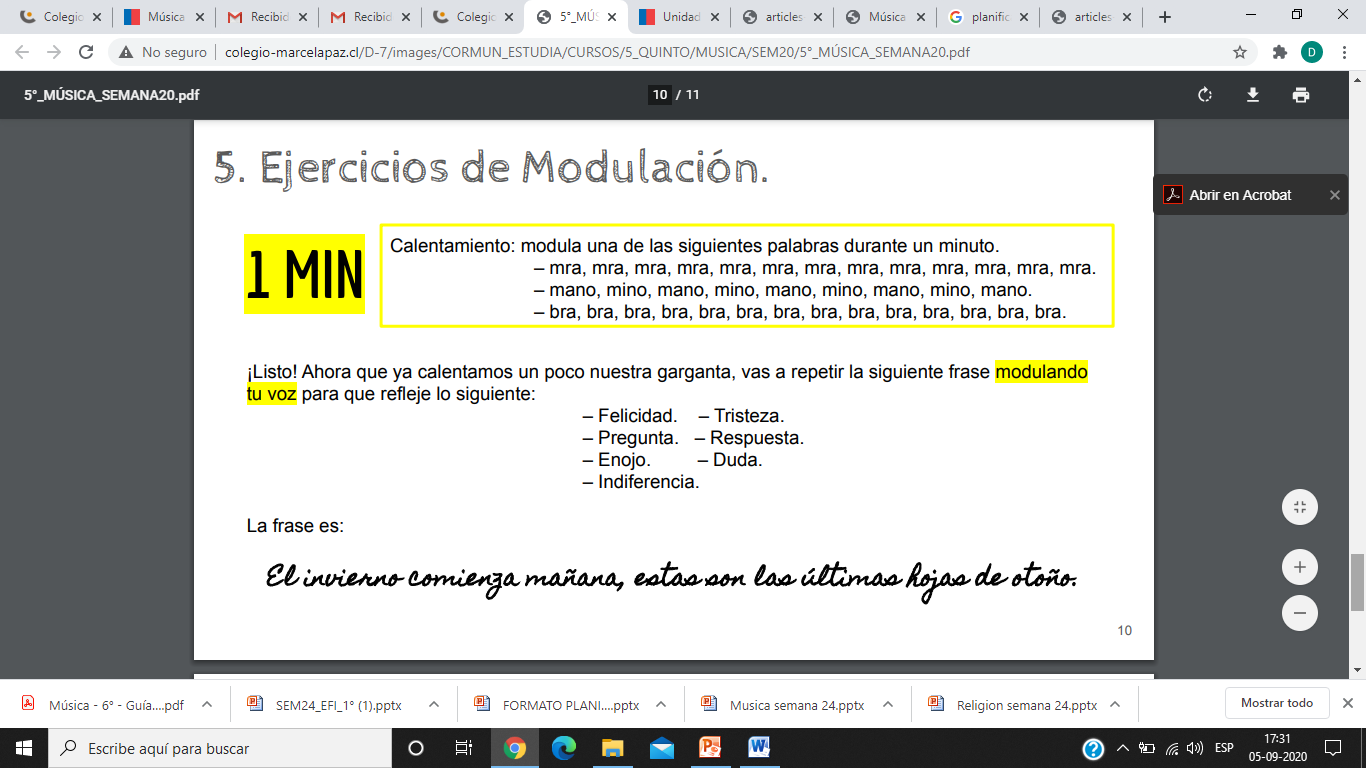 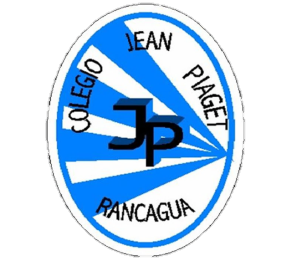 TICKET DE SALIDA
ASIGNATURA MÚSICA
SEMANA 24
CIERRE
Nombre: _______________________________________
De acuerdo a la clase  Responde las siguientes preguntas:

1 ¿Qué crees significa «calentar la garganta»?
2. ¿Por qué al  momento de cantar es importante estar relajado y conocer la letra de la canción? 
3. ¿Tienes alguna pregunta sobre la clase?¿Cuál?
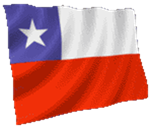 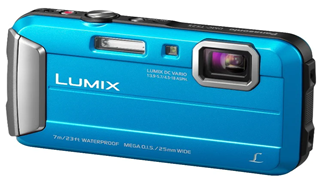 Enviar fotografía de este ticket de salida  tu profesor francisco.vargas@colegio-jeanpiaget.cl  o al celular +56932736590